محاضرات مادة التنس الأرضي
المرحلة الثانية - الكورس الأول



د . حسين علي حسين الكوفي
بسم الله الرحمن الرحيم
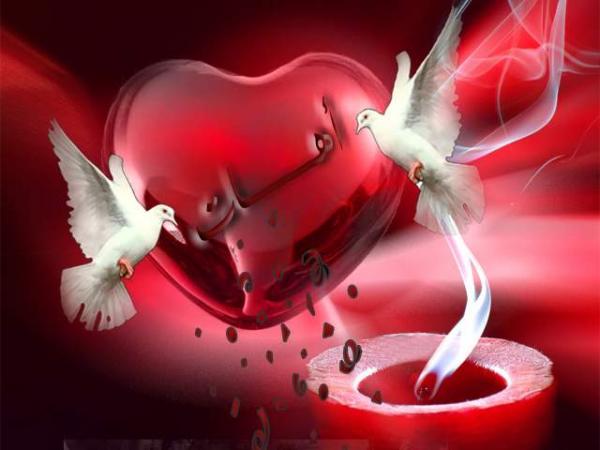 د . حسين علي حسين الكوفي
المهارات الأساسية للعبة التنس
مهـارة الإرسال
تؤدى لوضع الكرة في الملعب، مع بداية كل شوط ، وعقب تسجيل كل نقطة.
شروط صحة أداء الارسال
-يقف المرسل، قبل بدء الإرسال مباشرة بكلتا قدميه ثابتتين على الأرض، خلف خط القاعدة، في المنطقة المحصورة بين الامتداد الوهمي لعلامة الوسط، وخط الجانب.
- يقذف المرسل الكرة بيده في الهواء في أي اتجاه ، ثم يضربها بمضربه قبل أن تلمس الأرض .
- يبدأ الإرسال عندما يأخذ المرسل وضع الاستعداد .
 - ينتهي الإرسال عندما يلامس مضربة الكرة .لا بد من أن تسير الكرة في خط قطري ، مارة من فوق الشبكة ، فتسقط على الأرض داخل ساحة الإرسال، في ملعب المنافس ، وعلى الجهة المضادة للجانب، الذي يرسل منة ، أو على خطٍ من الخطوط التي تحدها - يبدأ اللاعب ضربة الإرسال في كل شوط ، باللعب من الجانب الأيمن من الملعب ، ويتبدل الإرسال بين الجانبين الأيمن والأيسر، بعد كل نقطة.
تقسم مراحل التدريب على مهارة الإرسال بالخطوات الآتية
وضع الاستعداد
والذي يشمل المسكة ووضع الاستعداد، إذ يمكن أن يستخدم اللاعب نفس المسكة التي يستخدمها عند أداء الضربة الأمامية مع الشعور بأن مسك المضرب أكثر مـا يكون بواسطة الأصابع وتتميز مسكة الإرسال بالقوة والمرونة في مفصل الرسغ 
    أما وضع الاستعداد فيقف اللاعب في وضع الاستعداد لأداء الإرسال خلف خط القاعدة (The Baseline) وعلى بعد قدمان أو ثلاثة من العلامة الوسطية عند الإرسال من الجهة اليمنى بحيث يكون الجزء الأيسر من الجسم باتجاه الشبكة، ويكون وزن الجسم على القدم الخلفية التي تكون موازية لخط الإرسال تقريباً، بينما تؤشر القدم الأمامية باتجاه العمود الأيسر للشبكـة.- قذف الكرة والمرجحة الخلفية
تبدأ مرجحة المضرب للأعلى بحيث يكون المرفق للخلف والكتف عالياً بنفس الوقت الذي تبدأ فيه الذراع الماسكة بالكرة بحركة المد للأعلى لغرض قذف الكرة، وعندما تصل الذراع إلى أقصى امتداد لها يقوم اللاعب بقذف الكرة لارتفاع حوالي قدمان فوقها ولمسافة حوالي (6 أنج) أمام إصبع القدم الأمامية . 
    يبدأ اللاعب بمرجحة المضرب للخلف بثني الذراع الضاربة للخلف من مفصل المرفق مع مراعاة عدم ثني مفصل الرسغ ويكون بمستوى الكتف، ثم يستمر بالانثناء بزاوية قائمة. يركز اللاعب نظره على الكرة ويكون وزن الجسم على القدم الأمامية بينما تكون الذراع الرامية للكرة ممدودة تماماً للأعلى، بينما تكون الذراع الضاربة للأعلى والمرفق بمستوى الكتف ومثنياً.
في نهاية المرجحة الخلفية تستمر الذراع الضاربة بالانثناء من المرفق بحيث يكون المضرب خلف الظهر، بعد ذلك يقوم اللاعب بجلب الذراع الضاربة للأمام ثم يقوم بخطف الرسغ للأعلى وللأمام باتجاه الكرة للقيام بتكملة الحركة ثم للأسفل وباتجاه الجانب الأيسر من الجسم حيث يترك كعب القدم اليمنى (الخلفية) الأرض مع مراعاة أن يكون أداء الحركة بشكل انسيابي قدر الإمكان، ثم ينتقل وزن الجسم من القدم اليمنى إلى القدم الأمامية بعد القيام بقذف الكرة للأعلى وإكمال المرجحة الخلفية، وفي لحظة ضرب الكرة يكون المضرب والذراع الضاربة بشكل مستقيم مع ميلان الجسم قليلاً للأمام بحيث يكون ممدوداً تماماً بدون تصلب.
    ثم بعد ذلك تضرب الكرة عندما تصل إلى قمة ارتفاعها بعد قذفها، حيث يساعد ذلك على التوقيت الجيد لحظة ملامسة الكرة للمضرب (التصادم) بحيث تبقى الذراع ممدودة لضمان عدم تجزئة الحركة.
.
الأخطاء الشائعة في أداء ضربة الإرسال
– عدم توافق المرجحة الخلفية مع حركة قذف الكرة للأعلى والسبب هو وضع اليد اليسرى الذي يكون بجانب الساق الأمامية بدلاً من أن تكون أمامها مما يؤدي إلى عدم تحريك الذراعين سوية وبآن واحد.
– قذف الكرة للأعلى يكون واطئاً وذلك لعدم وصول الذراع القاذفة للكرة للارتفاع المطلوب عند قذف الكرة.
قذف الكرة يكون بعيداً للخلف.
– عدم وصول المرفق إلى مستوى الكتف في نهاية المرجحة الخلفية.
– عدم وصول المضرب إلى المسافة المطلوبة خلف الظهر مع حركة ثني الرسغ بدلاً من أن تكون من مفصل المرفق.
– استدارة الجانب الأيمن للأمام بشكل مبكر وقبل اتصال الكرة بالمضرب.
– يمكن اتجاه حركة المضرب للأسفل بدلاً من أن تكون للأعلى نتيجة عدم كفاءة حركة الرسغ.
– تصلب الجسم وعدم أداء الحركة بشكل انسيابي.
– عدم توازن الجسم بشكل جيد وذلك بسبب عدم ارتكاز القدم اليسرى بكاملها على الأرض.
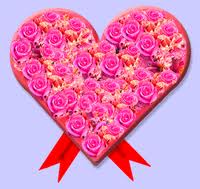 شكراً لحسن الاصغاء
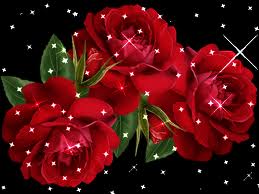